PIERWSZE KONTO BANKOWE
Część 3
Banki oferują konto dla dziecka do 13 roku życia oraz konto młodzieżowe po 13 roku życia.

Zgodnie z polskim prawem, w momencie ukończenia 13 roku życia nastolatek nabywa ograniczoną zdolność do czynności prawnych. Może mieć własny rachunek oszczędnościowo-rozliczeniowy i posługiwać się kartą debetową, ale potrzebuje do tego pisemnej zgody przedstawiciela ustawowego.
Jak wybrać konto młodzieżowe
Szukamy ZALET:
bezpłatne otworzenie i prowadzenie rachunku płatniczego,
bezpłatne wydanie i obsługę karty debetowej,
bezpłatne wypłaty gotówki ze wszystkich bankomatów w kraju i za granicą,
bezpłatne wpłaty gotówki we wpłatomacie,
dostęp do bankowości mobilnej i internetowej,
bezpłatne przelewy internetowe,
płatności mobilne BLIK, Google Pay i Apple Pay,
dodatkowe korzyści do konta, np. atrakcyjnie oprocentowane konto oszczędnościowe i zniżki do sklepów.
W podjęciu decyzji o wyborze właściwego konta niezwykle pomocne są różnego rodzaju
zestawienia i rankingi.


Wraz z założeniem pierwszego konta bankowego Rodzic może podpisać umowę o dodatkowe produkty,
w tym konto oszczędnościowe oraz lokatę.
Nastolatek nie może wnioskować o
debet na koncie ani o kartę kredytową
KARTA PŁATNICZA
instrument płatniczy
służący do regulowania należności za
nabyte towary i usługi oraz
do podejmowania gotówki z bankomatów

stanowi alternatywę formę transakcji gotówkowych
KARTA PŁATNICZA – KRÓTKA HISTORIA
BUDOWA KARTY PŁATNICZEJ
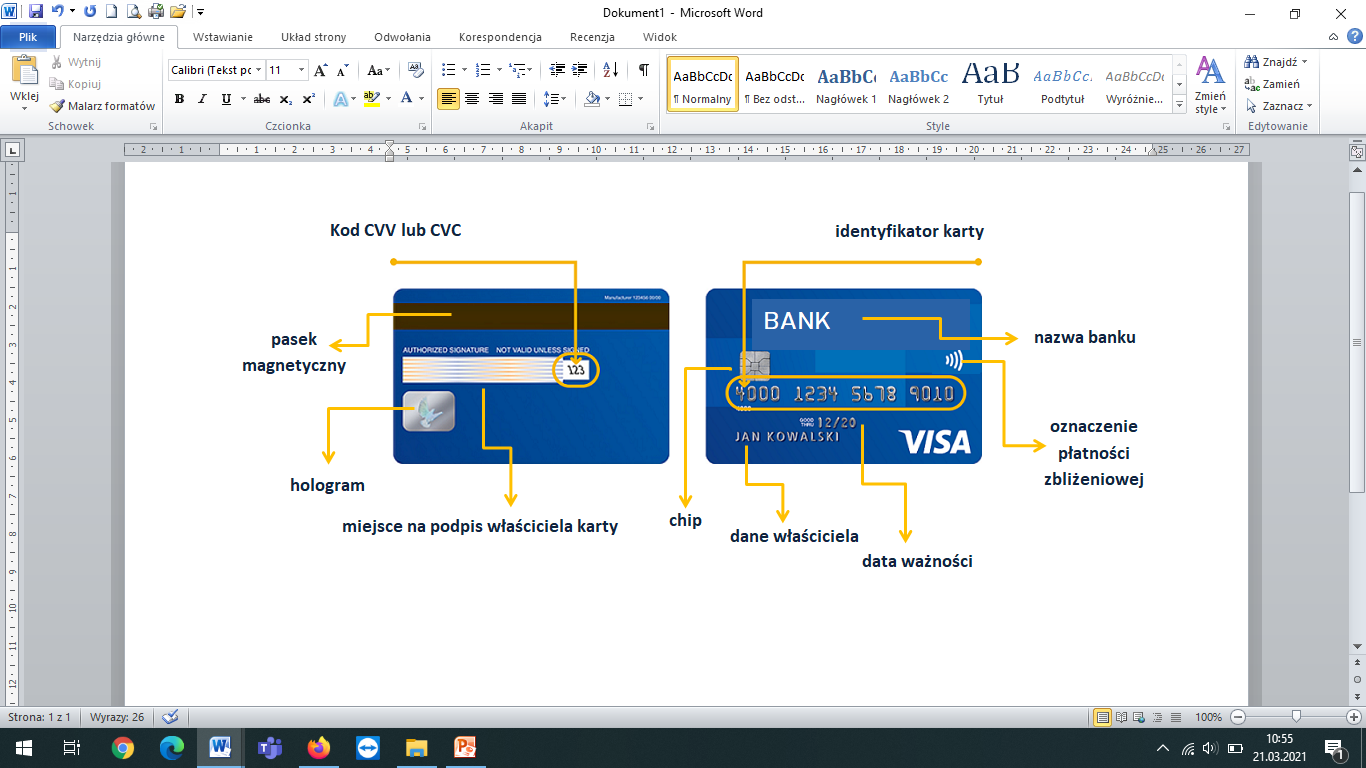 CO KRYJE IDENTYFIKATOR KARTY PŁATNICZEJ
CO DZIEJE SIĘ Z TWOIMI PIENIĘDZMI GDY PŁACISZ KARTĄ?
źródło: WARSZAWSKI INSTYTUT BANKOWOŚCI
https://www.wib.org.pl/multimedia/
ZASADY BEZPIECZNEGO KORZYSTANIA Z KARTY
pilnuj swojej karty
nie spuszczaj karty z oczu
oglądaj uważnie bankomaty (SKIMMING)
ustaw limity dla kart (na transakcje gotówkowe, bezgotówkowe, internetowe)
ustaw powiadomienia w aplikacji mobilnej lub SMS
nie zwlekaj z zastrzeganiem karty
Zapamiętaj  numer do centrum zastrzegania kart 828 828 828
zabierz kartę z bankomatu
sprawdzaj kwoty na rachunkach przy kasie
Kiedy pożyczamy pieniądze?
Brakuje nam gotówki na bieżące wydatki
Mamy nieprzewidziane wydatki
Chcemy / musimy zrobić pilne zakupy które przekraczają nasz miesięczny budżet
Realizujemy swoje plany i inwestycje a potrzebna jest większa gotówka na START
Zdolność kredytowa
DTI – z ang. Debt to Income (dług do dochodu)

to wskaźnik wyrażający stosunek
wszystkich zobowiązań finansowych
do wysokości uzyskiwanych dochodów.
Oprocentowanie kredytu
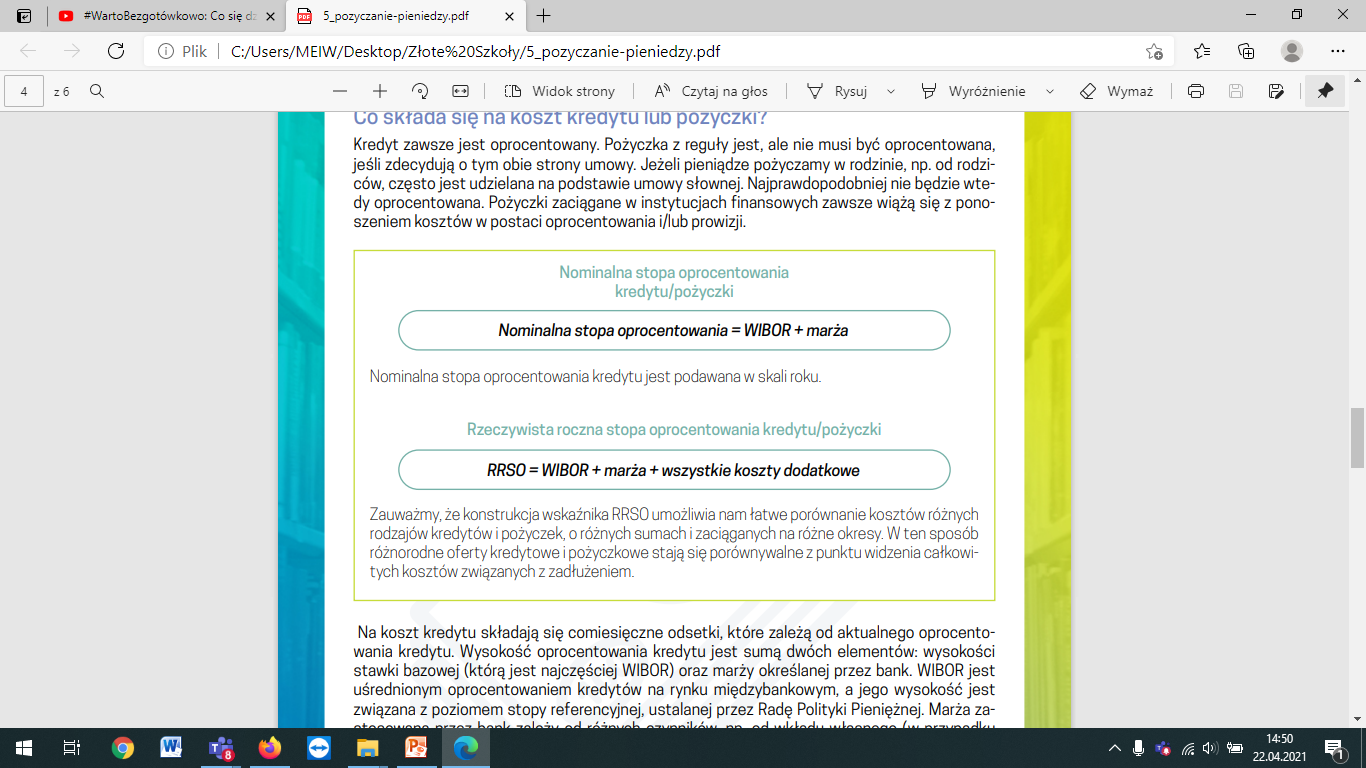 źródło: nbp/ złote szkoły/ Pożyczanie pieniędzy a poduszka finansowa
HISTORIA KREDYTOWA
źródło: Biuro Informacji Kredytowej
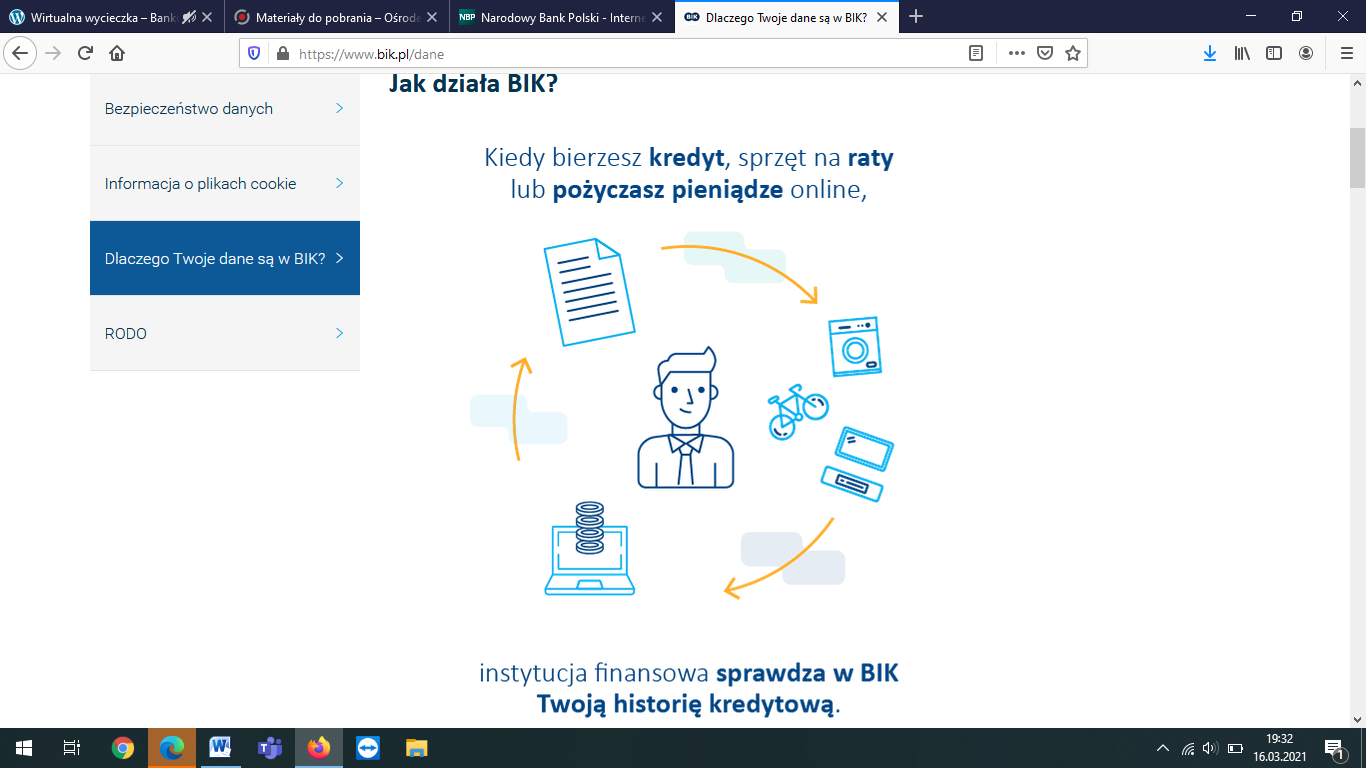 PYTANIA I DYSKUSJA
DZIĘKUJĘ